1. Set up calculations of iron speciation and solubility via the code ORCHESTRA
objects.txt
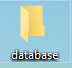 minteqv4.txt
adsmodels.txt
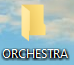 Input.dat
Output.dat
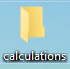 Chemistry.inp
Composer.inp
Documentation.inp
Concert.xml
orchestra.jar
Set up files in ORCHESTRA
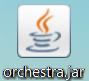 Run the code ORCHESTRA by the Java executive program orchestra.jar
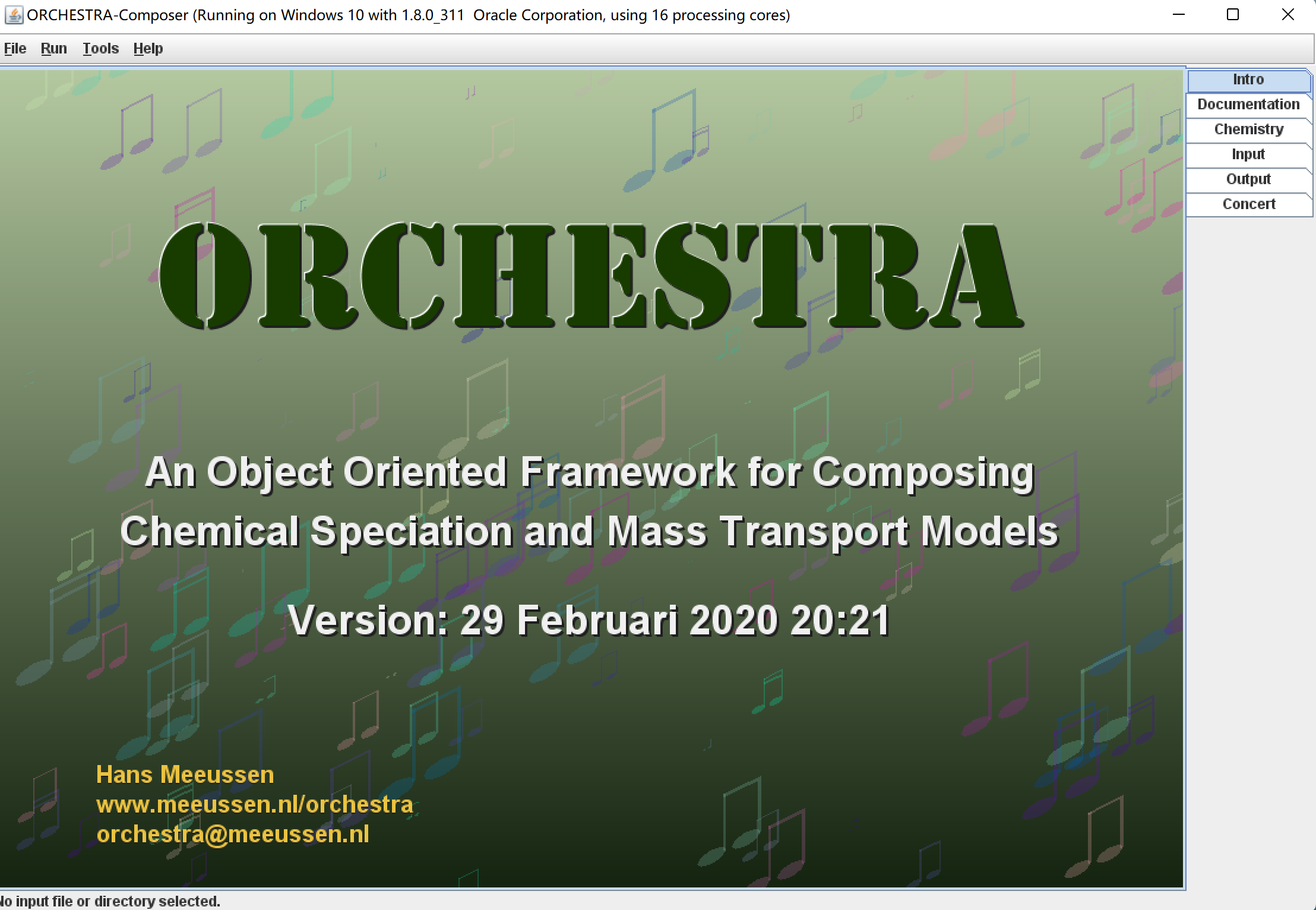 2. Set up uncertainty analysis via ORCHESTRA-PEST++
2.1 Generate post-calibrated random sets via PESTPP-IES
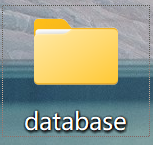 objects.txt
minteqv4.txt
Code in Fe.pst changed from PESTPP-IES to PESTPP-SWP
adsmodels.txt
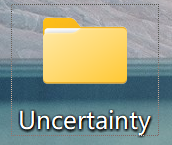 If it incoporates with PESTPP-IES to generate post-calibrated random parameters, then it needs to add these files in this subfolder.
Input.dat
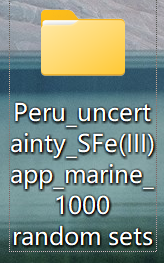 Output.dat
Output_pest.dat
Chemistry.inp
Output.ins
Composer.inp
Fe.pst
Documentation.inp
Chemistryl.tpl
Concert.xml
Orchestra_pest.bat
orchestra.jar
2. Set up uncertainty analysis via ORCHESTRA-PEST++
2.2 incorporate generated random sets via PESTPP-SWP
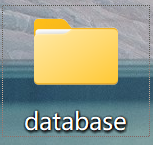 objects.txt
minteqv4.txt
adsmodels.txt
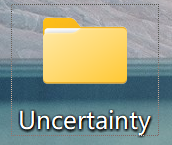 If it incoporates with PESTPP-SWP to using generated parameters to calculate apparent iron solubility , then it needs to add these files in this subfolder.
Input.dat
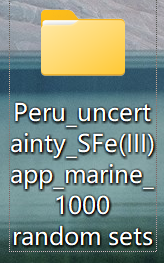 Output.dat
Output_pest.dat
Chemistry.inp
Output.ins
Composer.inp
Fe.pst
Documentation.inp
Chemistryl.tpl
Concert.xml
Orchestra_pest.bat
orchestra.jar
Set up files in ORCHESTRA-PEST++
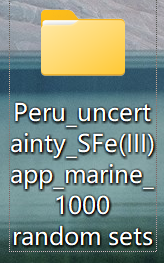 Run the cmd order using Command Prompt in windows. Firstly, using cd order to find the folder within ORCHESTRA-PEST++. Then, start the PEST++ by running pestpp-ies.exe or pestpp-swp.exe under this folder.
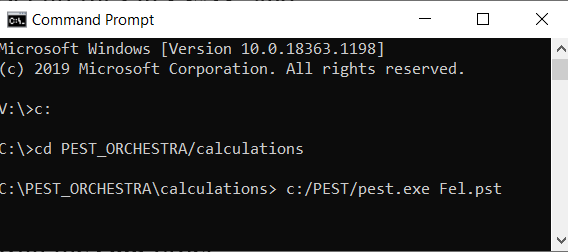 3. Set up sensitivity analysis via ORCHESTRA-PEST++
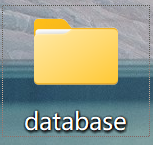 objects.txt
Code in Fe.pst changed among PESTPP-IES, PESTPP-SWP and PESTPP-SEN.
minteqv4.txt
adsmodels.txt
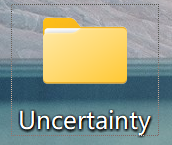 If it incoporates with PESTPP-SEN to generate post-calibrated random parameters, then it needs to add these files in this subfolder.
Input.dat
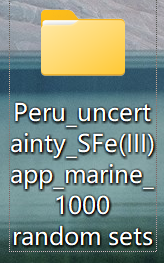 Output.dat
Output_pest.dat
Chemistry.inp
Output.ins
Composer.inp
Fe.pst
Documentation.inp
Chemistryl.tpl
Concert.xml
Orchestra_pest.bat
orchestra.jar
Set up files in ORCHESTRA-PEST++
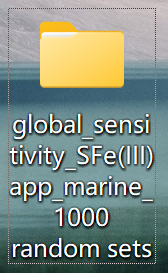 Run the cmd order using Command Prompt in windows. Firstly, using cd order to find the folder within ORCHESTRA-PEST++. Then, start the PEST++ by running pestpp-sen.exe under this folder.
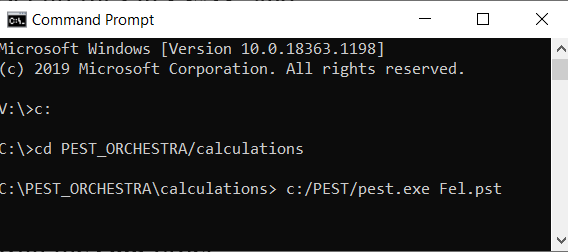